EdgeX - Export to WISE-Cloud
Terry Lu, Embedded Computing Group
2019/02/11
Agenda
Data Flow
WISE-Agent Device Service (Receive Data)
Export Registration (EdgeX Configuration)
EdgeX Handler (Export Data)
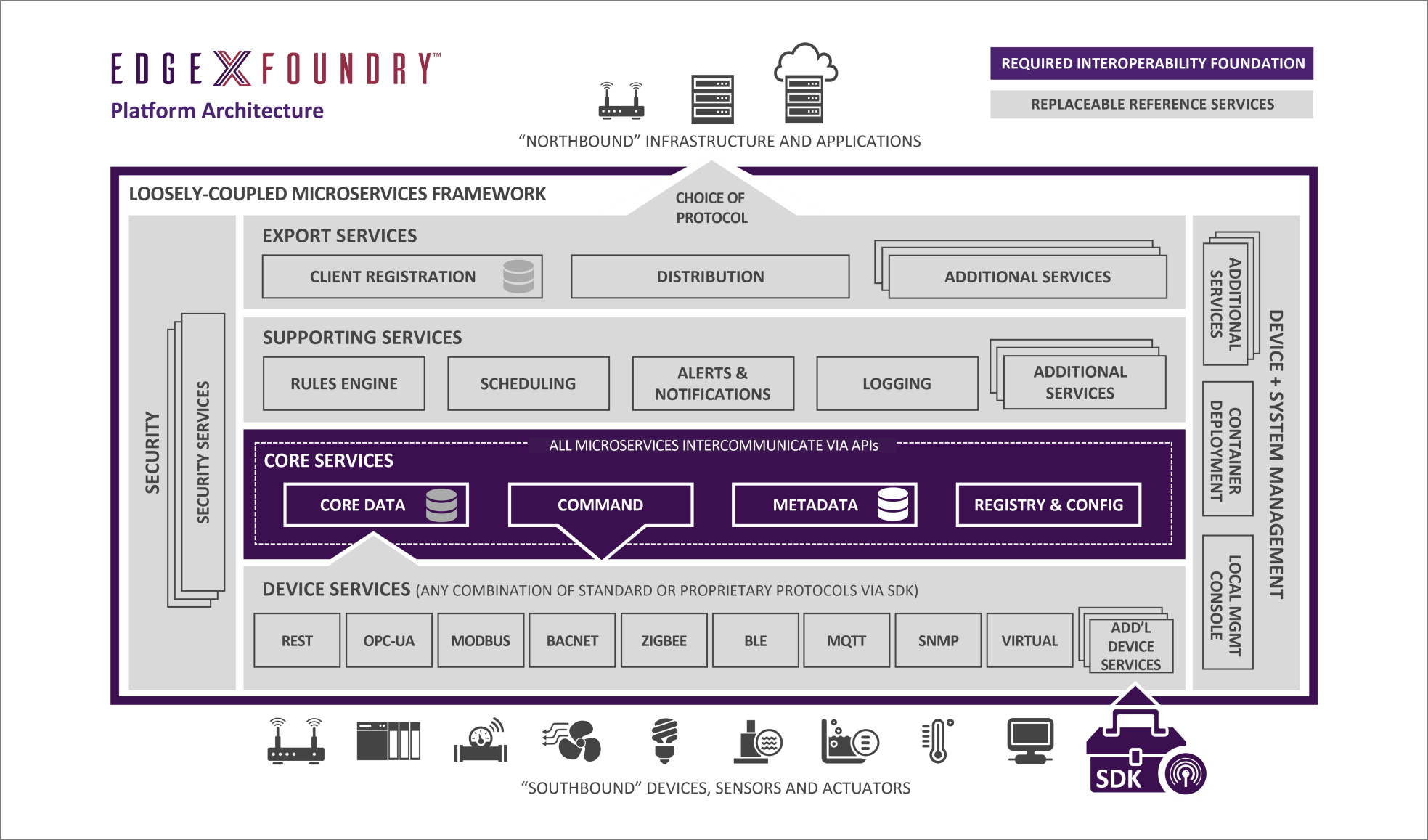 Data Flow
WISE-Cloud
Export Registration
Export Distribution
EdgeX
Core Data
Wise Agent
EdgeSense
EdgeX- Adv
Wise-Agent
Device Service
To EdgeX
EdgeX Handler
To WISE-Cloud
Internal Broker
3.3 protocol
2.0 protocol
Southbound 
Agent
Wise Agent
ProcessHandler
WISE-Cloud
Export Registration
Export Distribution
Core Data
Wise Agent
Wise-Agent
Device Service
EdgeX Handler
Internal Broker
3.3 protocol
2.0 protocol
Southbound 
Agent
Wise Agent
ProcessHandler
WISE-Agent Device Service Example - Go
WISE-Agent device will receive cpu usage and memory info from wise-agent process handler and bypass data to EdgeX.
WISE-Cloud
Export Registration
Export Distribution
Core Data
Wise Agent
Wise-Agent
Device Service
EdgeX Handler
Internal Broker
3.3 protocol
2.0 protocol
Southbound 
Agent
Wise Agent
ProcessHandler
Export Registration
We add a new registration to export data to internal broker.
curl -X POST -H "Accept:application/json" -d ' Json String' http://localhost:48071/api/v1/registration
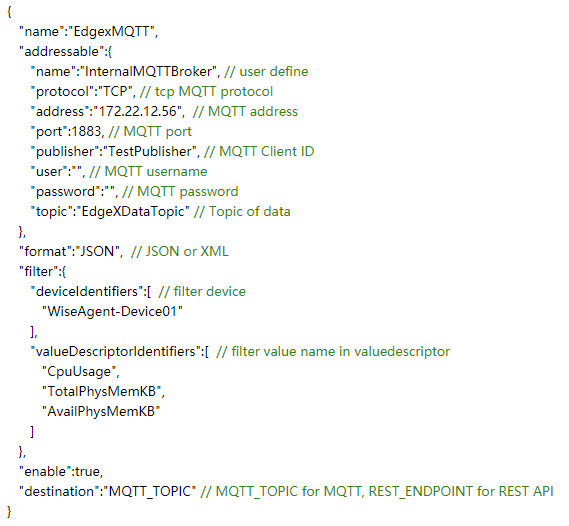 WISE-Cloud
Export Registration
Export Distribution
Core Data
Wise Agent
Wise-Agent
Device Service
EdgeX Handler
Internal Broker
3.3 protocol
2.0 protocol
Southbound 
Agent
Wise Agent
ProcessHandler
EdgeX Handler
EdgeX Handler will receive sensor data from EdgeX and bypass data to WISE-Cloud.
Data Receive in WISE-Agent Device
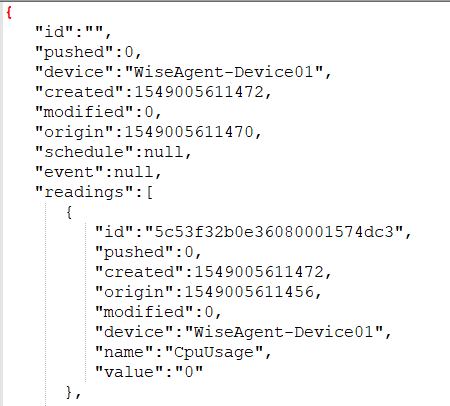 Source Link
WISE-Agent Device
http://advgitlab.eastasia.cloudapp.azure.com/EdgeSense/EdgeX-WiseAgent-Device
http://ess-wiki.advantech.com.tw/view/WiseAgent_Device_Service
EdgeX Handler
http://advgitlab.eastasia.cloudapp.azure.com/EI-PaaS-RMM/RMM-EI-Agent/tree/develop/Modules/EdgeXHandler
Go Together, 
          We Go Far and Grow Big
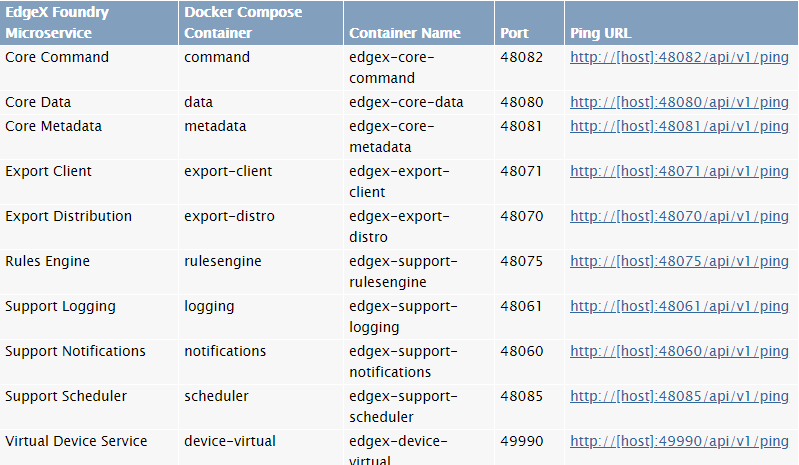